O „średnich” w trapezie
PAWEŁ MOTYL ucz.  kl. VII
TSSP im. Piotra Michałowskiego w Krakowie
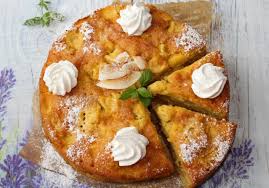 Czy podobne zależności można „zobaczyć” również na innych figurach ?

Związki między  różnymi  średnimi istnieją 
   w trapezie o podstawach długości a i b .
 
Przy okazji oprócz znanej mi  już średniej arytmetycznej,  poznałem inne średnie: 
średnią harmoniczną, 
średnią geometryczną,
 średnią kwadratową. 

Uwagę swoją koncentruję na średnich dla liczb dodatnich a i b, jako podstawach trapezu.
ZADANIE 1.
Oblicz długość odcinka łączącego środki boków trapezu wiedząc, że podstawy trapezu mają długość a i b.
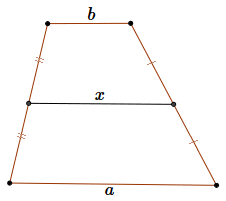 Sposób 1
Inne dowody tego twierdzenia
Sposób 2
Zależności te wynikają z twierdzenia, że jeśli  w trójkącie połączymy środki dwóch boków, to powstały odcinek jest równoległy do trzeciego boku  i jego długość jest równa połowie długości boku trzeciego.
Sposób 3
Sposób 4
UWAGA!Dowód ten można przeprowadzić także metodą wektorową lub analityczną.
ZADANIE 2.
Oblicz długość odcinka równoległego do podstaw trapezu przechodzącego  przez punkt przecięcia przekątnych wiedząc, że podstawy trapezu mają długość a i b.
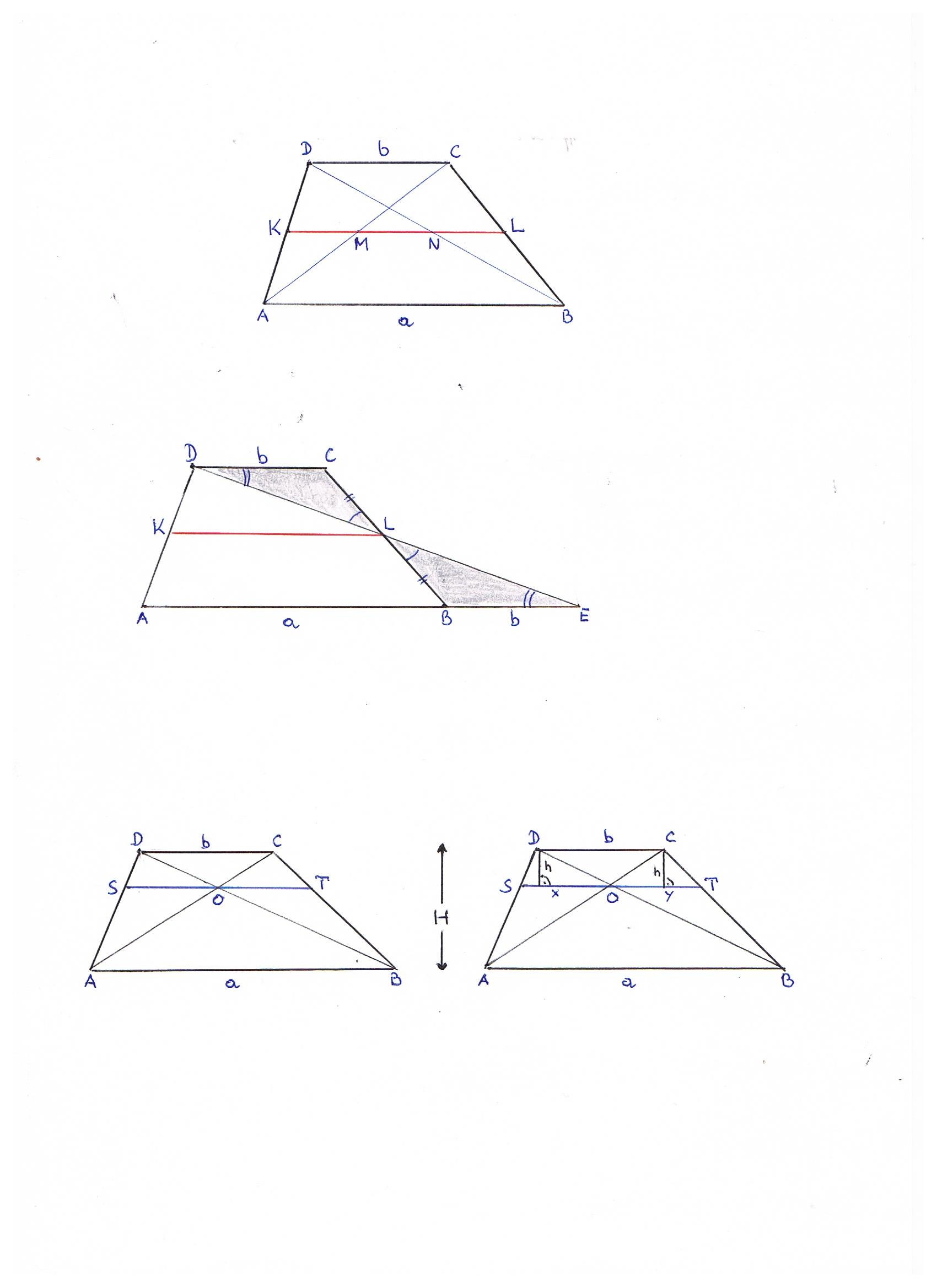 Otrzymaliśmy twierdzenie:
ZADANIE 3.
Oblicz długość odcinka równoległego do podstaw trapezu,  który dzieli dany trapez na dwa trapezy podobne.
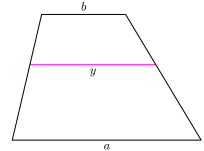 Otrzymaliśmy twierdzenie.
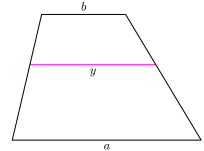 ZADANIE 4.
Oblicz długość odcinka równoległego do podstaw trapezu,  który dzieli ten trapez na dwa trapezy o równych polach.
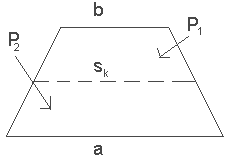 H
G
A
K
Który z tych odcinków, ilustrujący odpowiednią średnią, jest najdłuższy , a który najkrótszy?
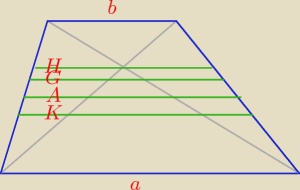 UWAGA!

Dla a = b trapez jest równoległobokiem

  wszystkie cztery odcinki pokrywają się 

 wszystkie cztery średnie są równe.
OGÓLNA ZALEŻNOŚĆ MIĘDZY ŚREDNIMI
Ciekawe, czy interpretację graficzną  średnich  dla trzech liczb można przedstawić                     w przestrzeni trójwymiarowej?
Kiedy myślę i nic nie wymyślę, to sobie myślę, po co ja tyle myślałem, żeby nic nie wymyślić.Przecież mogłem nic nie myśleć i tyle samo bym wymyślił.                                   J.Twardowski